How do we know if our educational intervention worked?
(Part of this presentation comes from a presentation by Brian Dillon in the last incarnation of CS6604)
Educational Interventions
The fundamental issue: We want to “do something” (presumably something different than what we have been doing).
This is called an “intervention”.
Educational Interventions
The fundamental issue: We want to “do something” (presumably something different than what we have been doing).
This is called an “intervention”.
How do we know if we have “succeeded”?
Educational Interventions
The fundamental issue: We want to “do something” (presumably something different than what we have been doing).
This is called an “intervention”.
How do we know if we have “succeeded”?
If we have not been doing something, there is no basis for comparison.
Measurement
Find some basis for performance.
Test scores?
It is important to have a track record prior to your intervention if you want to measure impact.
Measurement
Find some basis for performance.
Test scores?
It is important to have a track record prior to your intervention if you want to measure impact.
Lots of confounding variables!
What was REALLY the treatment, aside from the intended intervention?
Significant Difference
Could the difference have occurred by chance?
Two dominating parameters:
Significant Difference
Could the difference have occurred by chance?
Two dominating parameters:
Variance and n
Significant Difference
Could the difference have occurred by chance?
Two dominating parameters:
Variance and n
Strength vs. significance:
Enough numbers will make any size difference become significant
No amount of strength is significant without numbers
Effect Size
Typically measured in standard deviations
½ SD considered “moderate”
You can have a moderate effect size, with no significant difference!
Experimental Conditions
Experiment vs. Quasi-Experiment
In education, we usually don’t have complete control (or even much control)
Pre-test vs. Post-test: Learning gains
Control vs. Treatment(s)
No Significant Difference
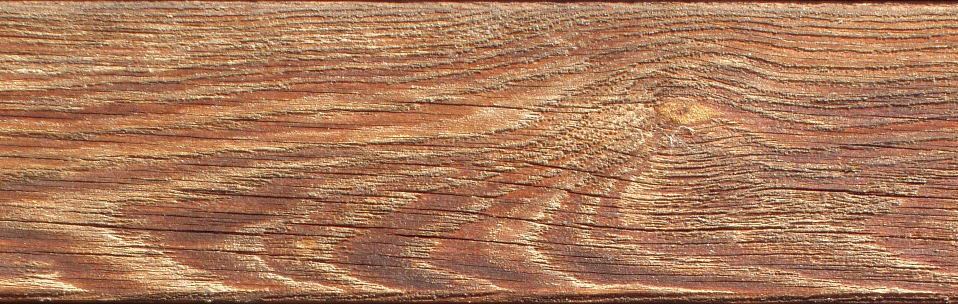 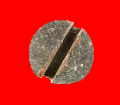 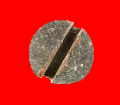 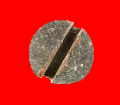 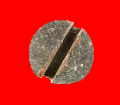 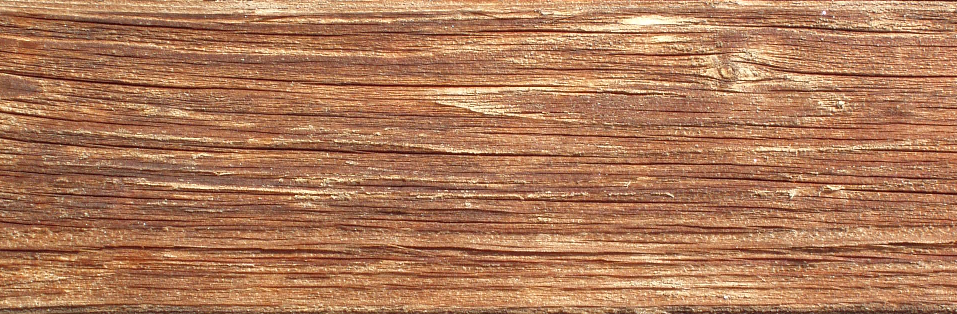 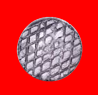 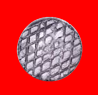 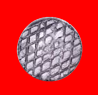 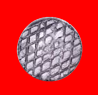 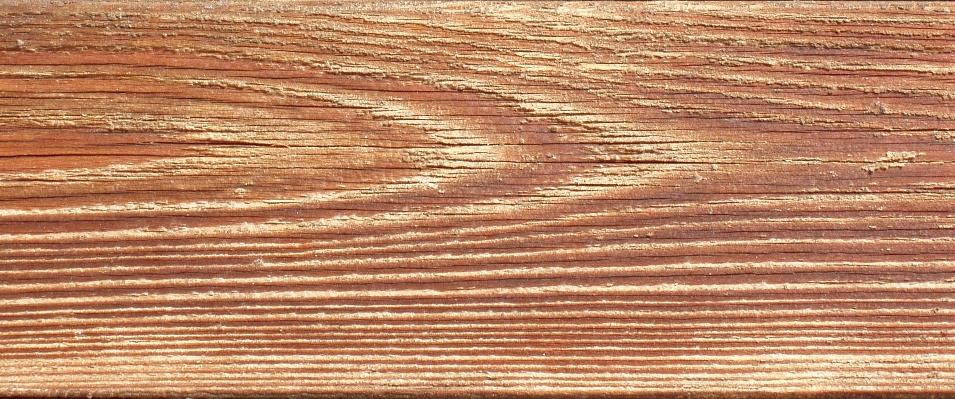 The No Significant Difference Phenomenonby Thomas Russell
Published in 1992, updated 1999 and currently on web
Historical catalog of 200+ (now 500+) media comparison studies (MCS) which showed no significant difference.
Primary outcome is the preponderance of evidence.
Richard Clark
Stated position: educational media has no more effect on educational outcome than a grocery van has on the nutritional value of the groceries.
Allows: Economic savings may justify new media
Carol Twigg
Stated position: Supports Russell’s findings; MCS are unnecessary; all media may be assumed as equivalent
Allows: A number of people may feel new technology/media must be “proved” first
Thomas Russell
Stated position: Stop reproving that already proven! No media will be shown less/more effective than any other.
Allows: Equivalent technologies may be ranked/selected based on other criteria.
Cumulative MCS by Year
Total MCS 1920-2000
Conclusions
No technology/media is meaningful in education.
Conclusions
No technology/media is meaningful in education.
No. What the research says is more like “None provides learning gains over standard non-technology teaching practice”
Conclusions
No technology/media is meaningful in education.
No. What the research says is more like “None provides learning gains over standard non-technology teaching practice”
Educational (technology) research is a waste of time
Conclusions
No technology/media is meaningful in education.
No. What the research says is more like “None provides learning gains over standard non-technology teaching practice”
Educational (technology) research is a waste of time
It depends on what your goal is.
Fix
Board
Fully Removable
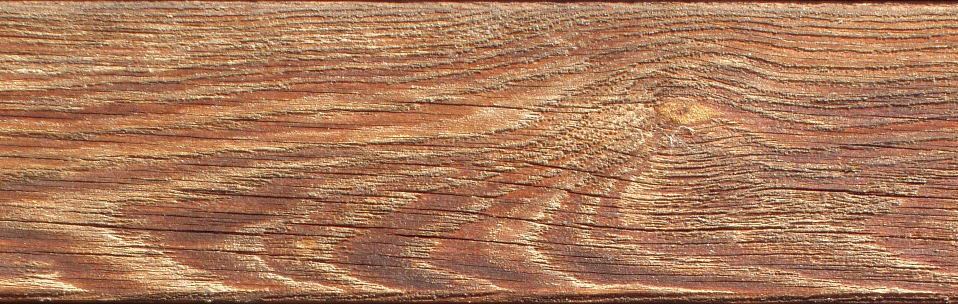 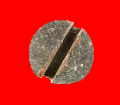 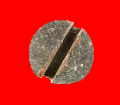 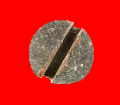 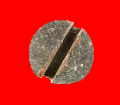 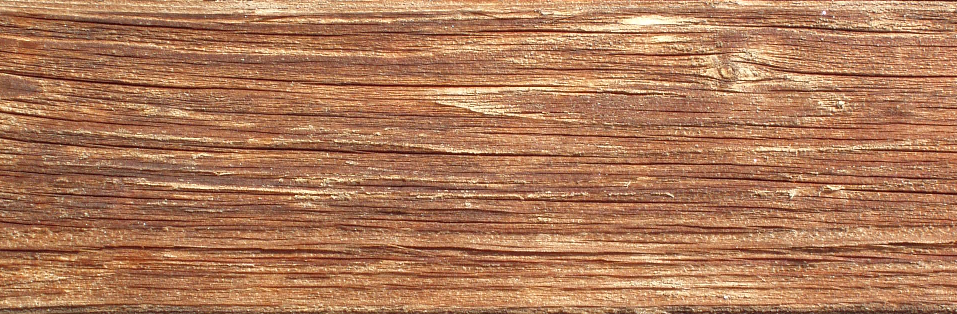 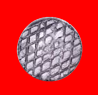 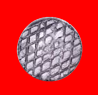 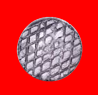 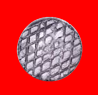 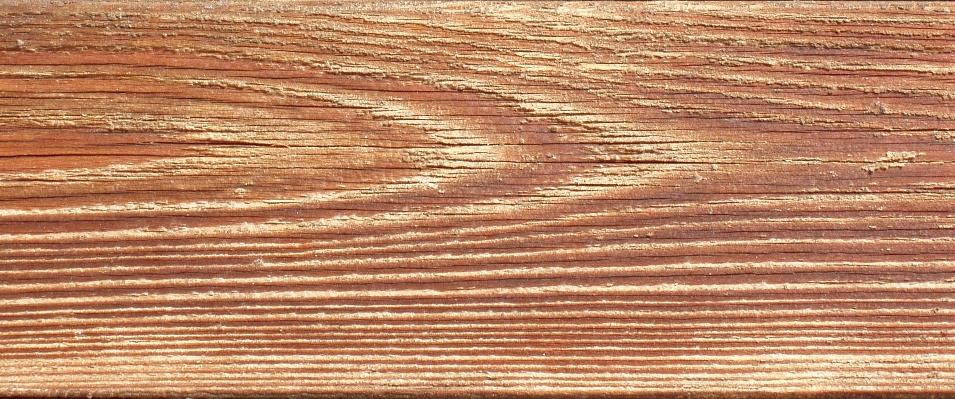 Economy and Affordance
Consider economic savings
Some approaches cost less than others.
Economy and Affordance
Consider economic savings
Some approaches cost less than others.
Consider educational “affordances”
Affordance – An increased or new capability as a result of a new technique/technology
Paper Book vs Kindle/iPad
Learning:

Economic:

Affordances:
Online vs. Traditional Course
Learning:

Economic:

Affordances:
REAL Conclusions
One MAY choose to accept the statement that “all media are educationally equivalent”.
Any technology (online course systems among them) needs to be justified by other means.
Online course systems should be built with an eye to 
Reducing cost
Targeting specific affordances